Client Value Proposition
Determining the value you add
As the findings from our client survey tool (CATScan) continually re-affirm, price is never an issue with clients unless... they don't feel they're receiving value from their adviser. How do you demonstrate your value?
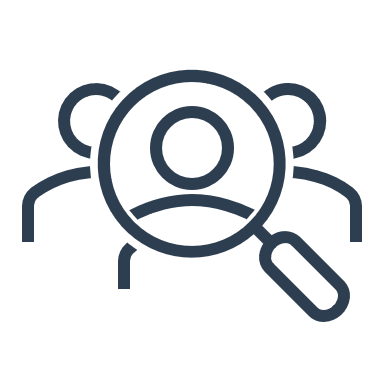 CVP Rater
Score
0 - 20  Definitely time to revisit your value proposition and its underlying fee structure. And the starting point might be to survey your best clients and get a sense of how they're feeling towards your practice offer. 
30 - 50  While you've started your value journey, it’s probably time to give it a kick start. Why not talk to an external expert about how you're delivering (or not)  value to your clients?
60-80  Well done, you're in a pretty good place. But don't rest on your laurels - this is a hot issue in the market. What should you now be focussing on?
90-100  An excellent place to be - nice work. Ensure you revisit your value offer at least on an annual basis, in your business planning process.
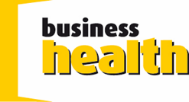 © 2023 BUSINESS HEALTH PTY LTD